Figure 3.  Transverse slices through regions showing repetition effects in implicit (top row) and explicit (middle row) ...
Cereb Cortex, Volume 12, Issue 2, February 2002, Pages 178–186, https://doi.org/10.1093/cercor/12.2.178
The content of this slide may be subject to copyright: please see the slide notes for details.
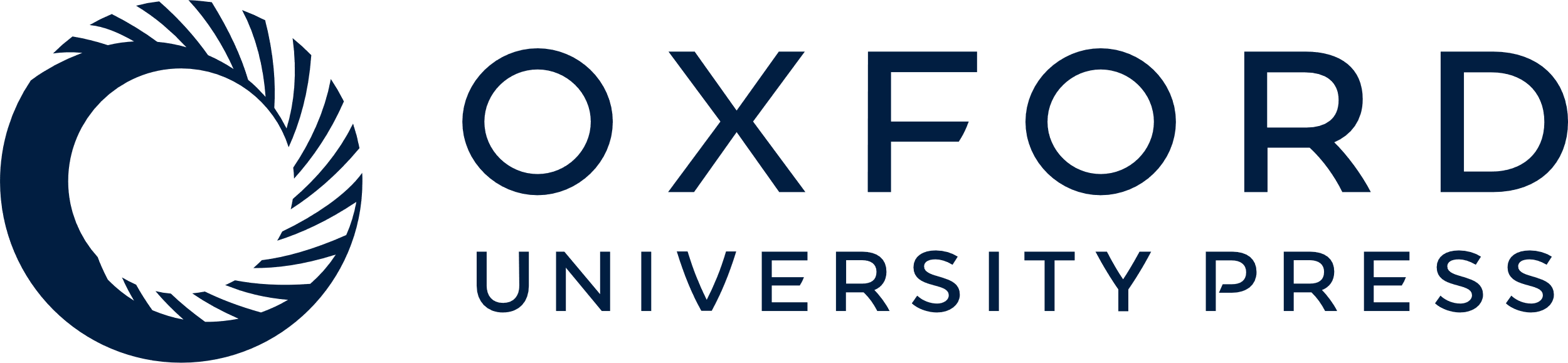 [Speaker Notes: Figure 3.  Transverse slices through regions showing repetition effects in implicit (top row) and explicit (middle row) tasks (decreases in blue; increases in orange). Slices derive from the mean normalized EPI across subjects at z = –24, 0, +27, +42, +57 mm. Only regions of at least 10 contiguous voxels surviving P < 0.01 are shown (for purposes of illustration). Event-related data (bottom) derive from maxima of regions showing an interaction between task and repetition at P < 0.001 (regions a and b) or repetition effects at P < 0.01 in both tasks (regions c and d). These regions were in right fusiform (a), x = 36, y = –51, z = –24, Z(interaction) = 3.65; left occipital (b) x = –30, y = –87, z = 0, Z(interaction) = 3.12; left parietal (c), x = –39, y = –54, z = 45, Z(implicit) = 3.42, Z(explicit) = 2.99; and right parietal (d) x = 45, y = –48, z = 42, Z(implicit) = 3.12, Z(explicit) = 2.88, cortices. The event-related data are binned every 2 s. See Figure 2 legend for more details about plots.


Unless provided in the caption above, the following copyright applies to the content of this slide: © Oxford University Press]